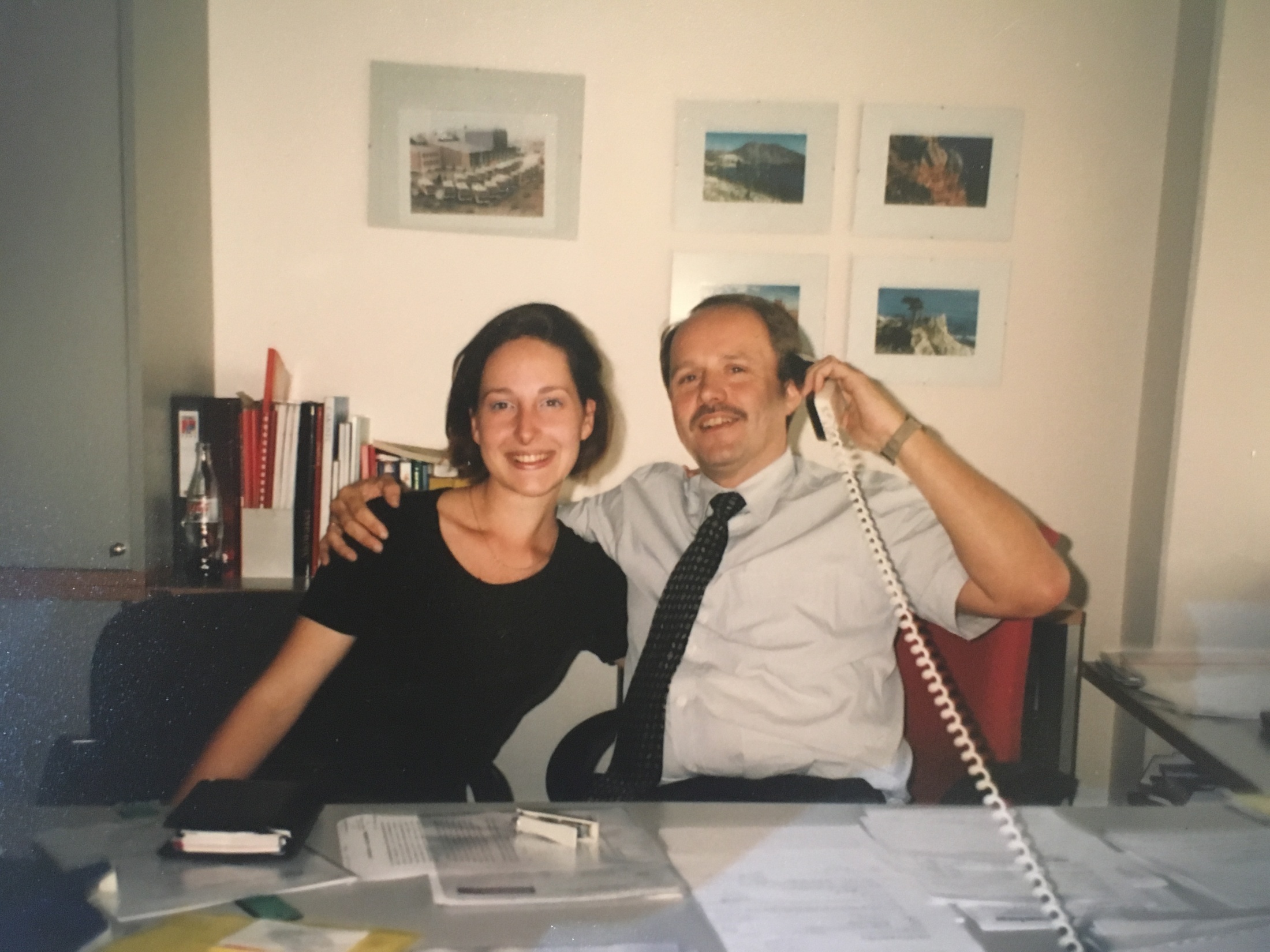 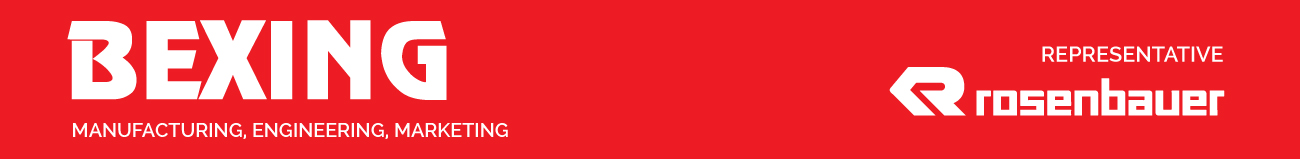 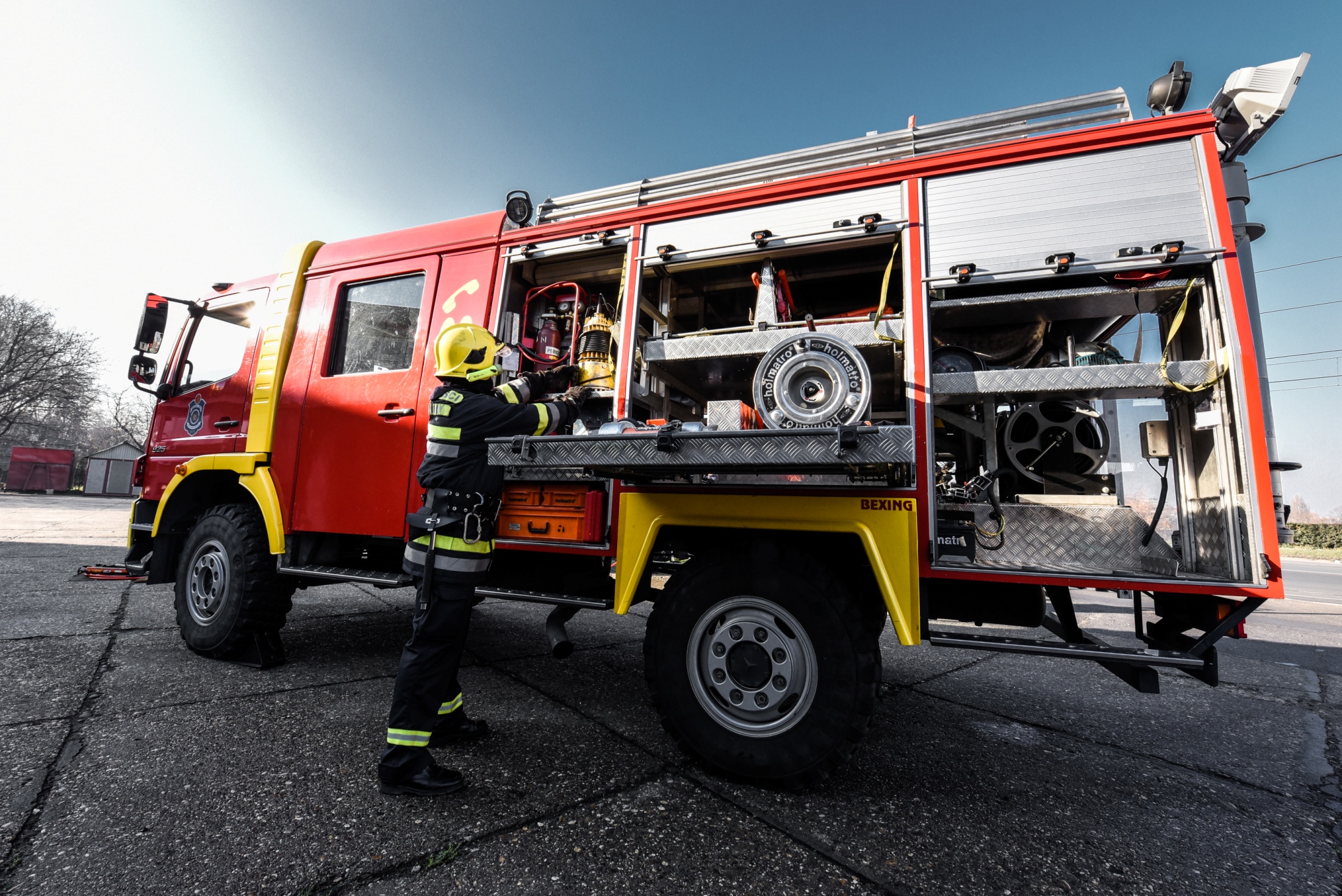 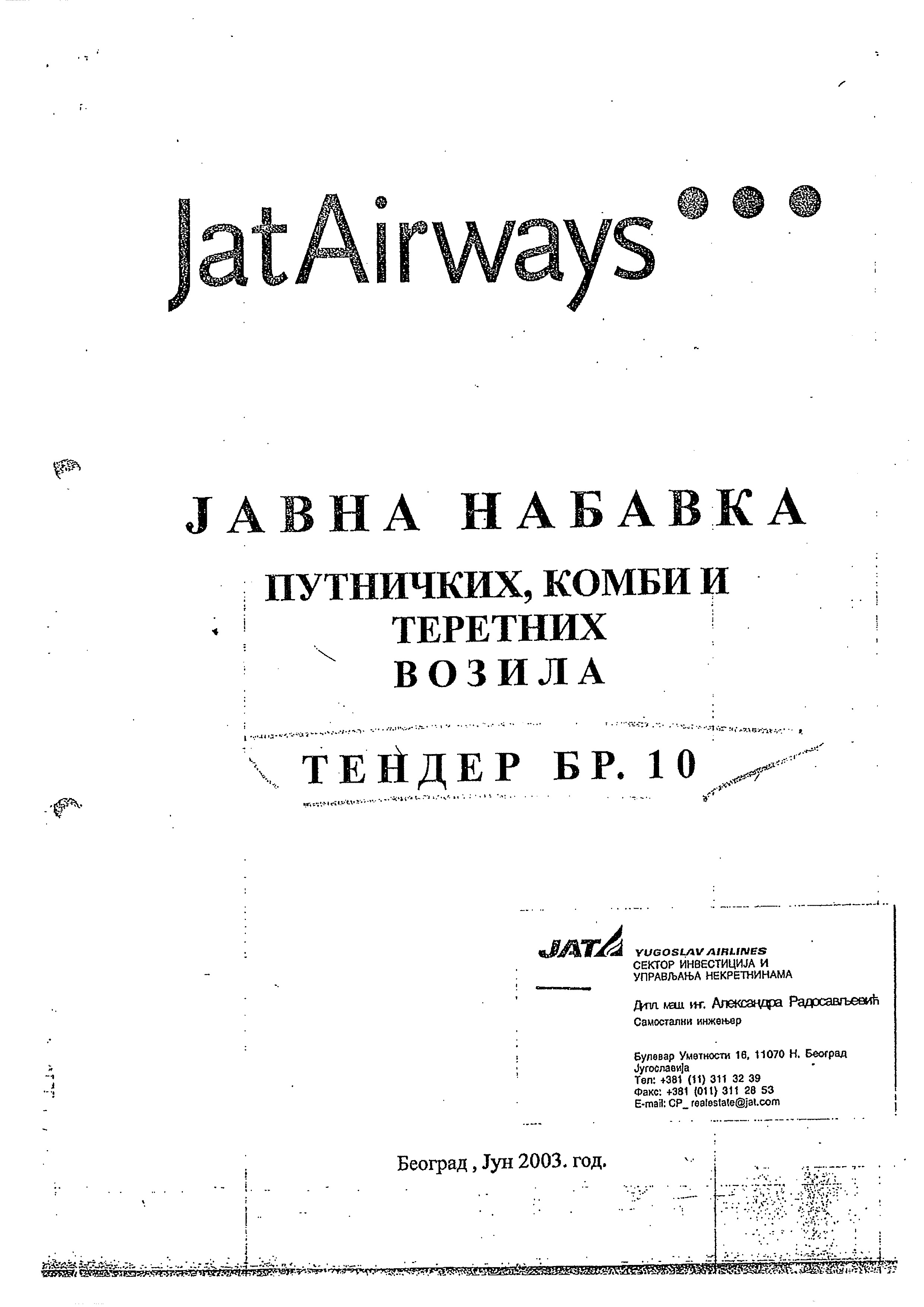 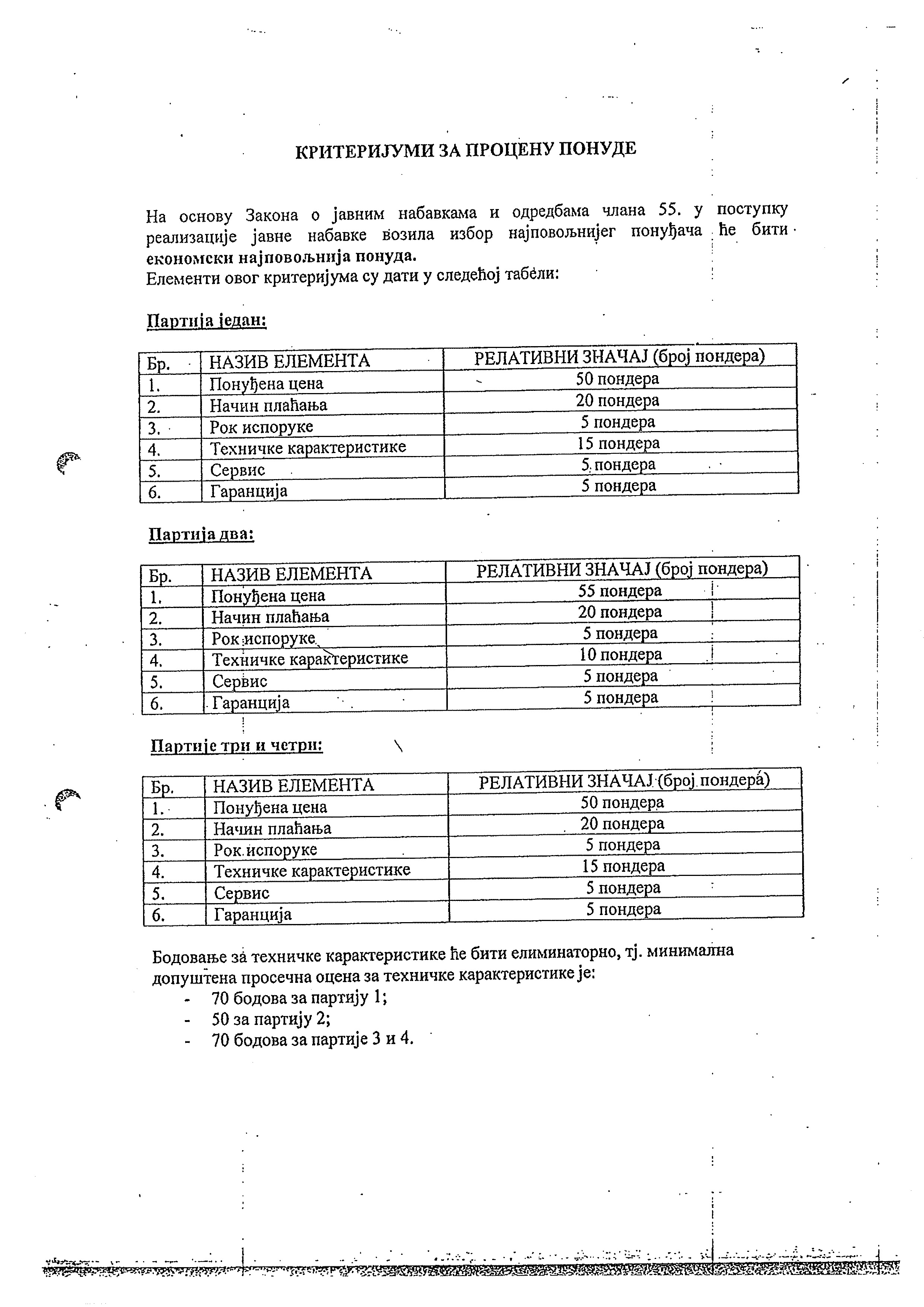 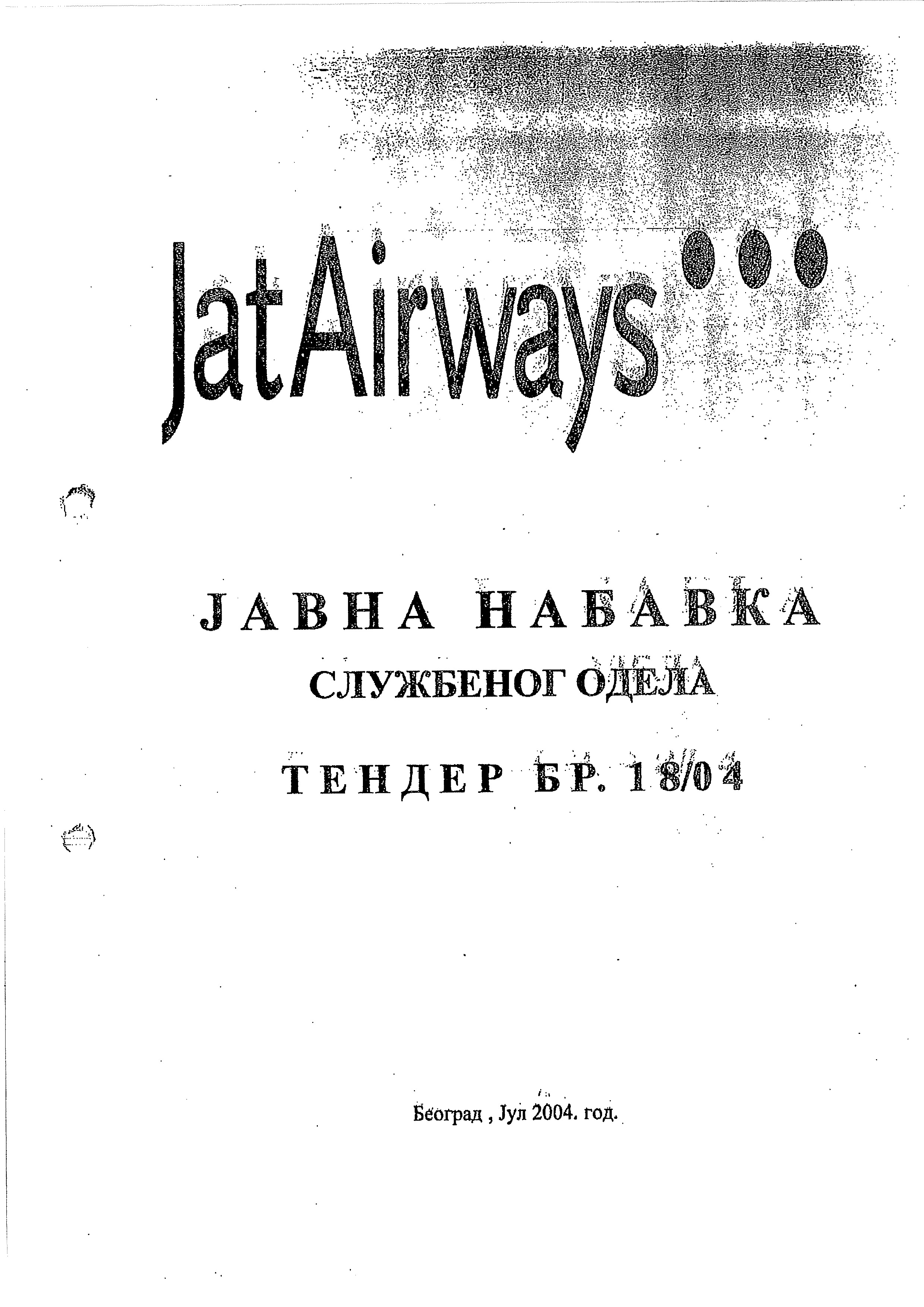 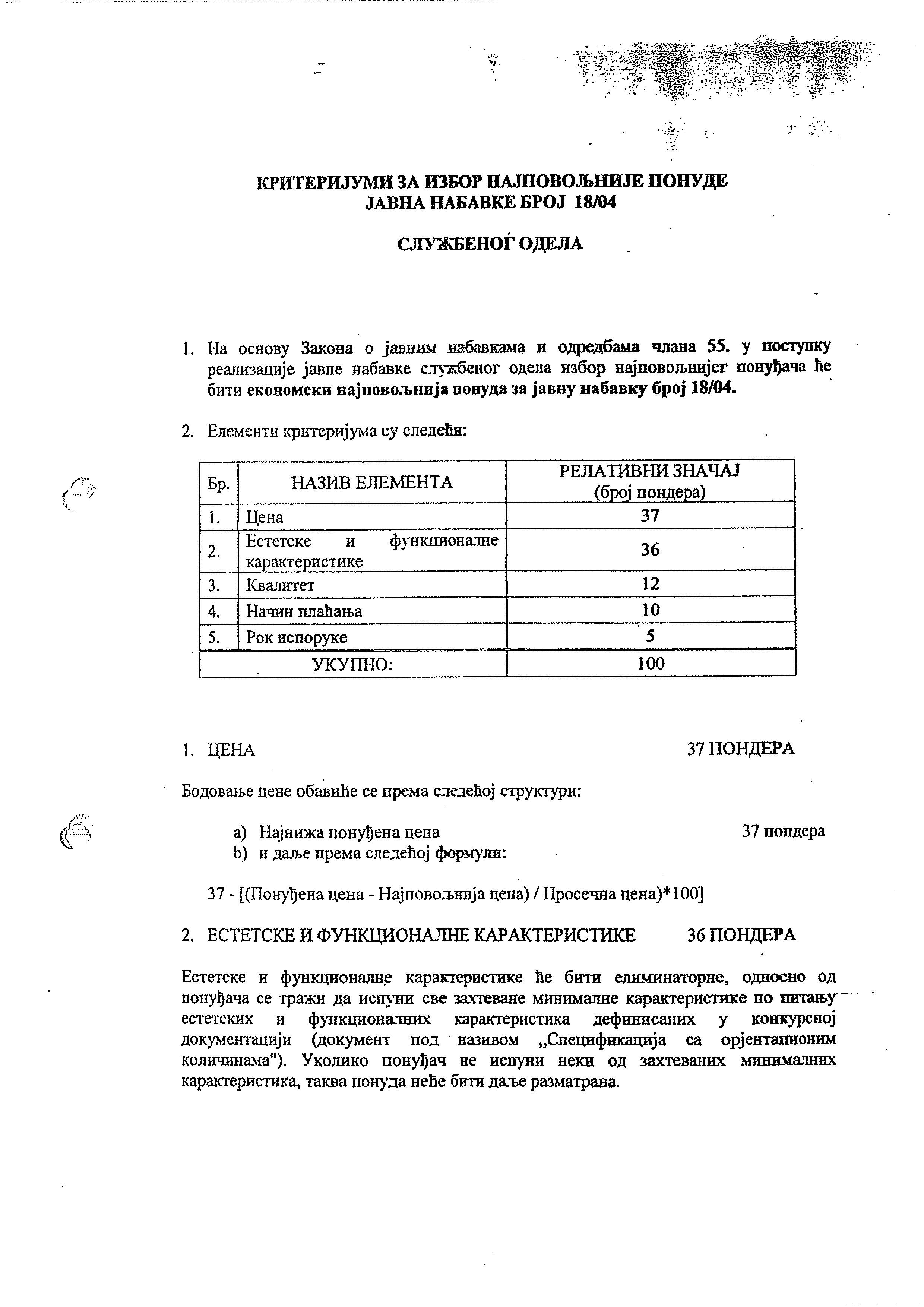 ПАРАМЕТРИ ЗА ОЦЕНУ КВАЛИТЕТА :
ТКАНИНА

Грамажа тканине
Сировински састав
Дорада против гужвања
Скупљање при хемијском чишћењу
Постојаност обојења на хемијско чишћење, зној, отирање
Обрада против пилинга
Обрада против дејства мољаца
 
ЛЕПЉИВО ПЛАТНО
 
ПОСТАВА
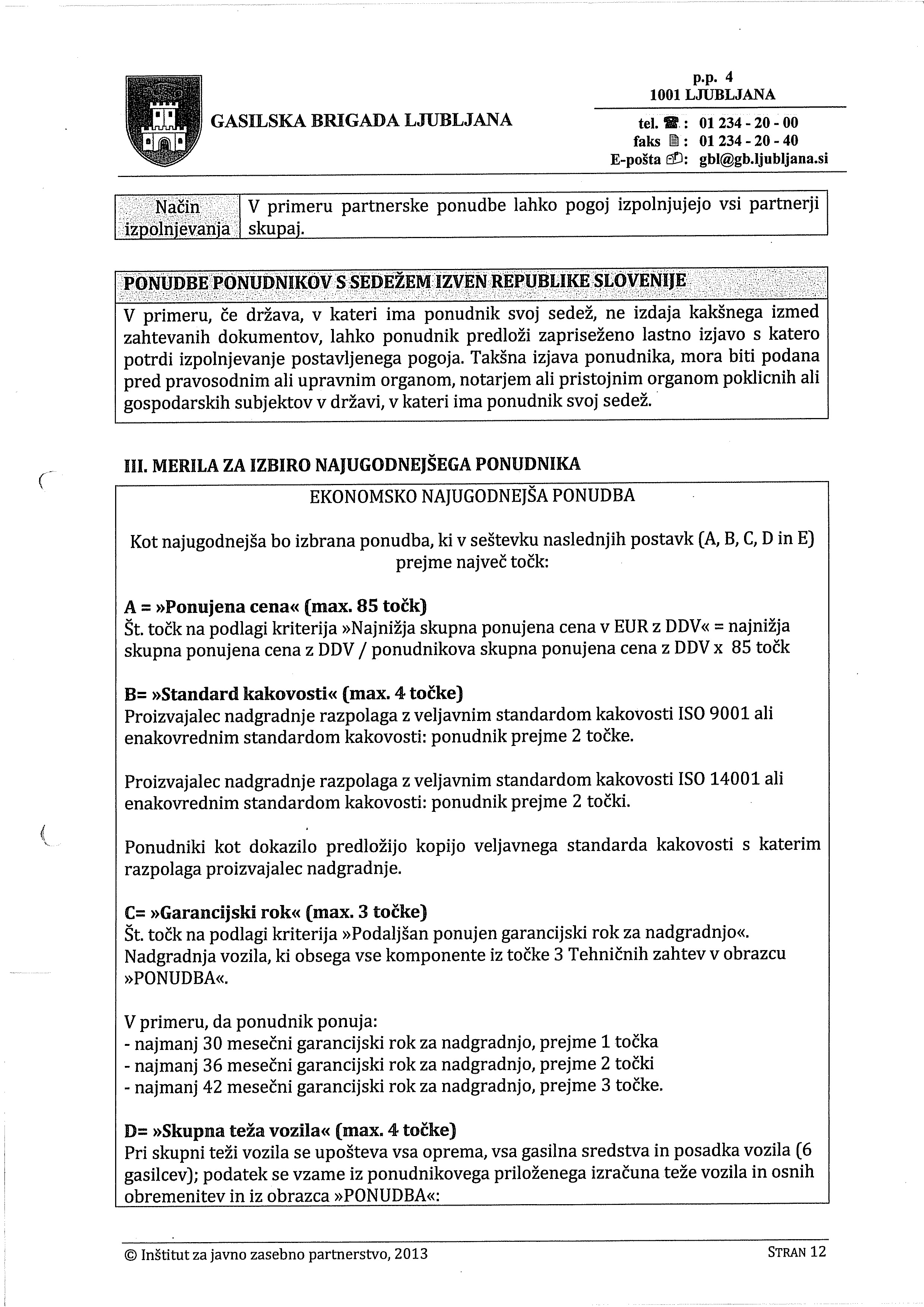 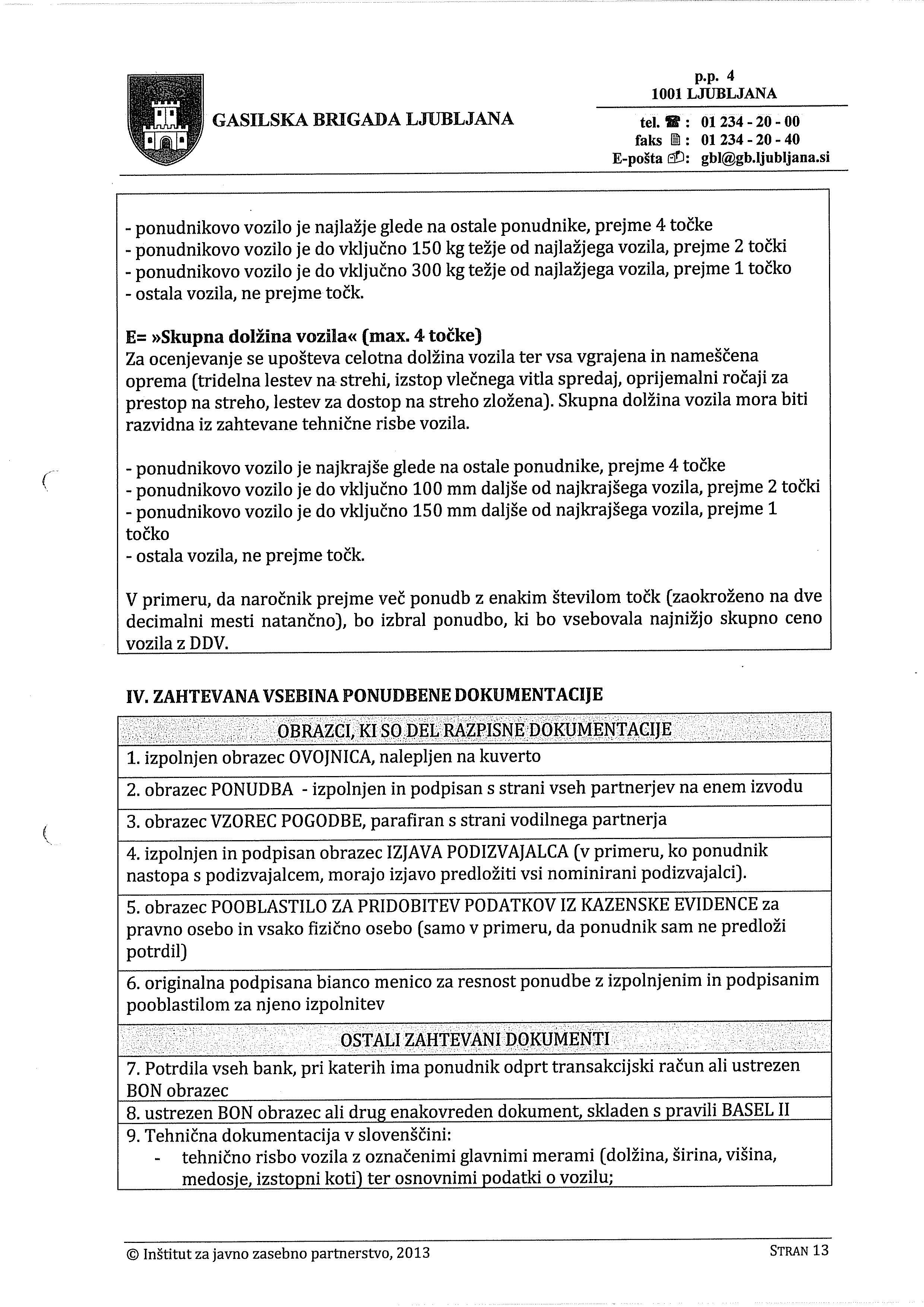